ФЕДЕРАЛЬНОЕ ГОСУДАРСТВЕННОЕ БЮДЖЕТНОЕ ОБРАЗОВАТЕЛЬНОЕ УЧРЕЖДЕНИЕ ВЫСШЕГО ОБРАЗОВАНИЯ
РОССИЙСКИЙ ГОСУДАРСТВЕННЫЙ АГРАРНЫЙ УНИВЕРСИТЕТ – МСХА ИМЕНИ К.А. ТИМИРЯЗЕВА
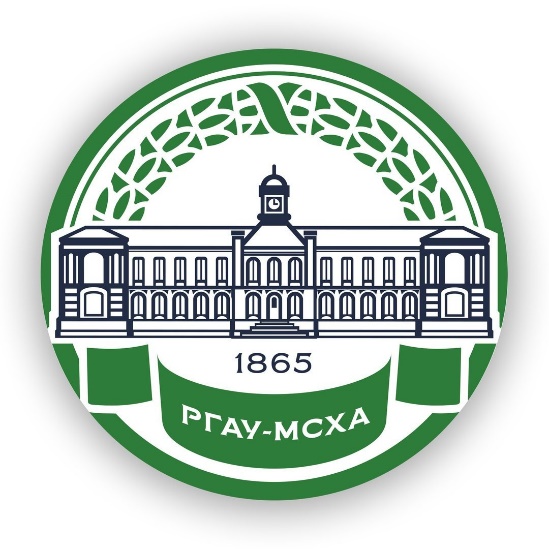 ИНСТУКЦИЯ ПО ДЕЙСТВИЯМ ПЕРСОНАЛА УНИВЕРСИТЕТА
ВЗРЫВНОЕ УСТРОЙСТВО ОБНАРУЖЕНО В
ЗДАНИИ/КОРПУСЕ/ОБЩЕЖИТИИ
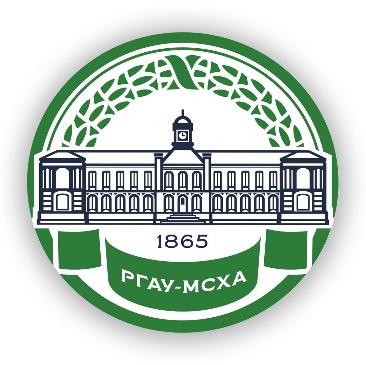 ВЗРЫВНОЕ УСТРОЙСТВО ОБНАРУЖЕНО В ЗДАНИИ/КОРПУСЕ/ОБЩЕЖИТИИ
Действия персонала
При нахождении рядом с обнаруженным предметом, похожим на взрывное устройство громко обратиться к окружающим «ЧЬЯ СУМКА (ПАКЕТ, КОРОБКА)?».
Если ответа не последовало, сфотографировать, отвести окружающих на безопасное расстояние.
Сообщить о находке на пост охраны и/или в Управление комплексной безопасности, передать фото подозрительного предмета.
Сообщить о случившимся руководителю любым доступным способом.
По возможности оградить найденный предмет, что не допустить к нему посторонних лиц.
Отойти на безопасное расстояние от взрывного устройства до прибытия руководителя/ сотрудника охраны/сотрудника Управления комплексной безопасности и далее действовать в соответствии с его указаниями.
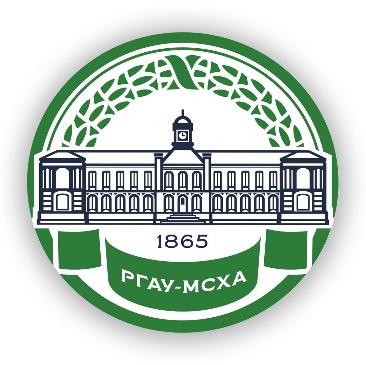 ВЗРЫВНОЕ УСТРОЙСТВО ОБНАРУЖЕНО В ЗДАНИИ/КОРПУСЕ/ОБЩЕЖИТИИ
Действия персонала
7. При объявлении эвакуации приступить к эвакуации, уводя за собой обучающихся, находящихся поблизости и далее действовать в соответствии с планом эвакуации.
8. Не допуская паники обеспечить отключение всех имеющихся в помещении средств связи и иных приборов (приспособлений), в том числе предназначенных для обеспечения учебного процесса.
9. По возможности отключить на объекте электричество и газоснабжение, предварительно убедившись в отсутствии людей в лифтах и других помещениях, выход из которых может быть заблокирован.
10. По возможности открыть все окна и двери для рассредоточения ударной волны.
11. Обеспечить проведение эвакуации обучающихся, при возможности с личными (ценными) вещами, теплой одеждой к месту сбора в соответствии с планом эвакуации. В зимний период принять все возможные меры информирование родителей (законных представителей) о временном прекращении учебного процесса.
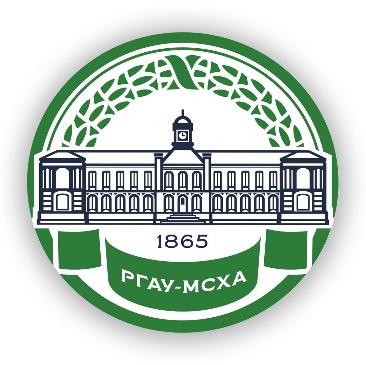 ВЗРЫВНОЕ УСТРОЙСТВО ОБНАРУЖЕНО В ЗДАНИИ/КОРПУСЕ/ОБЩЕЖИТИИ
Действия персонала
12. Обеспечить по указанию руководителя или назначенных им лиц передачу обучающихся родителям (законным представителям).
13. По указанию руководителя осуществить проверку помещений на предмет эвакуации людей и о результатах сообщить руководителю или назначенному им лицу.
14. Убедившись в полной эвакуации из помещения с внешней стороны дверей поставить отметку «ЭВАКУИРОВАНО» любым доступным способом.
15. Обеспечить по указанию руководителя или назначенных им лиц передачу обучающихся родителям (законным представителям).
 16. После завершения работы оперативных служб и по распоряжению руководителя обеспечить проведение мероприятий по ликвидации последствий происшествия.
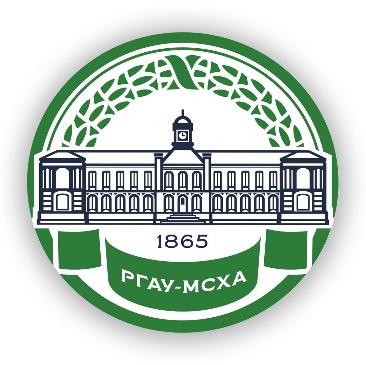 ВЗРЫВНОЕ УСТРОЙСТВО ОБНАРУЖЕНО В ЗДАНИИ/КОРПУСЕ/ОБЩЕЖИТИИ
Действия персонала
При обнаружении подозрительного предмета запрещается:
1. Трогать, вскрывать, передвигать или предпринимать какие-либо иные действия с обнаруженным предметом.
2. Использовать мобильные телефоны и другие средства радиосвязи вблизи такого предмета.
3. Подпускать посторонних лиц к данному предмету, вещам.
 
Необходимо помнить, что внешний вид предмета может скрывать его настоящее назначение.
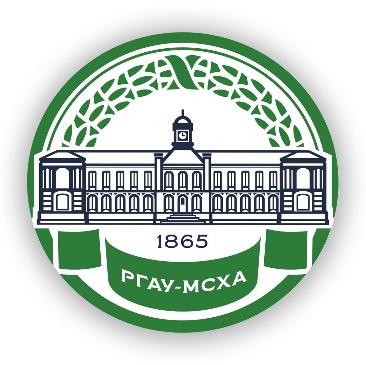 ВЗРЫВНОЕ УСТРОЙСТВО ОБНАРУЖЕНО В ЗДАНИИ/КОРПУСЕ/ОБЩЕЖИТИИ
Действия персонала
Необходимо помнить, что внешний вид предмета может скрывать его настоящее назначение.
На наличие взрывного устройства, других опасных предметов могут указывать следующие признаки:
ПРИЗНАКИ ВЗРЫВНОГО УСТРОЙСТВА
1. Присутствие проводов, небольших антенн, изоленты, шпагата, веревки, скотча в пакете, либо торчащие из пакета.
2. Шум из обнаруженных подозрительных предметов (пакетов, сумок и др.). Это может быть тиканье часов, щелчки и т.п.
3. Наличие элементов питания (батареек), сотового телефона.
4. Растяжки из проволоки, веревок, шпагата, лески.
5. Необычное размещение предмета.
6. Наличие предмета, несвойственного для данной местности.
7. Специфический запах, несвойственный данной местности.
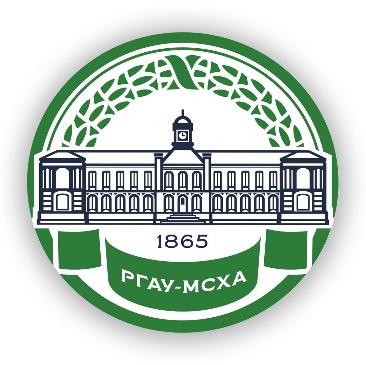 ВЗРЫВНОЕ УСТРОЙСТВО ОБНАРУЖЕНО В ЗДАНИИ/КОРПУСЕ/ОБЩЕЖИТИИ
РЕКОМЕНДУЕМЫЕ РАССТОЯНИЯ
 ДЛЯ ЭВАКУАЦИИ И ОЦЕПЛЕНИЯ ПРИ ОБНАРУЖЕНИИ ВЗРЫВНОГО УСТРОЙСТВА
 ИЛИ ПОХОЖЕГО НА НЕГО ПРЕДМЕТА
1. Граната РГД-5 – 50 метров 
2. Граната Ф-1 – 200 метров
3. Тротиловая шашка массой 200 граммов – 45 метров
4. Тротиловая шашка массой 400 граммов – 55 метров
5. Пивная банка 0,33 литра – 60 метров
6. Чемодан (кейс) – 230 метров
7. Дорожный чемодан – 350 метров
8. Автомобиль типа «Жигули» – 460 метров
9. Автомобиль типа «Волга» – 580 метров
10. Микроавтобус – 920 метров
11. Грузовая автомашина (фургон) – 1240 метров